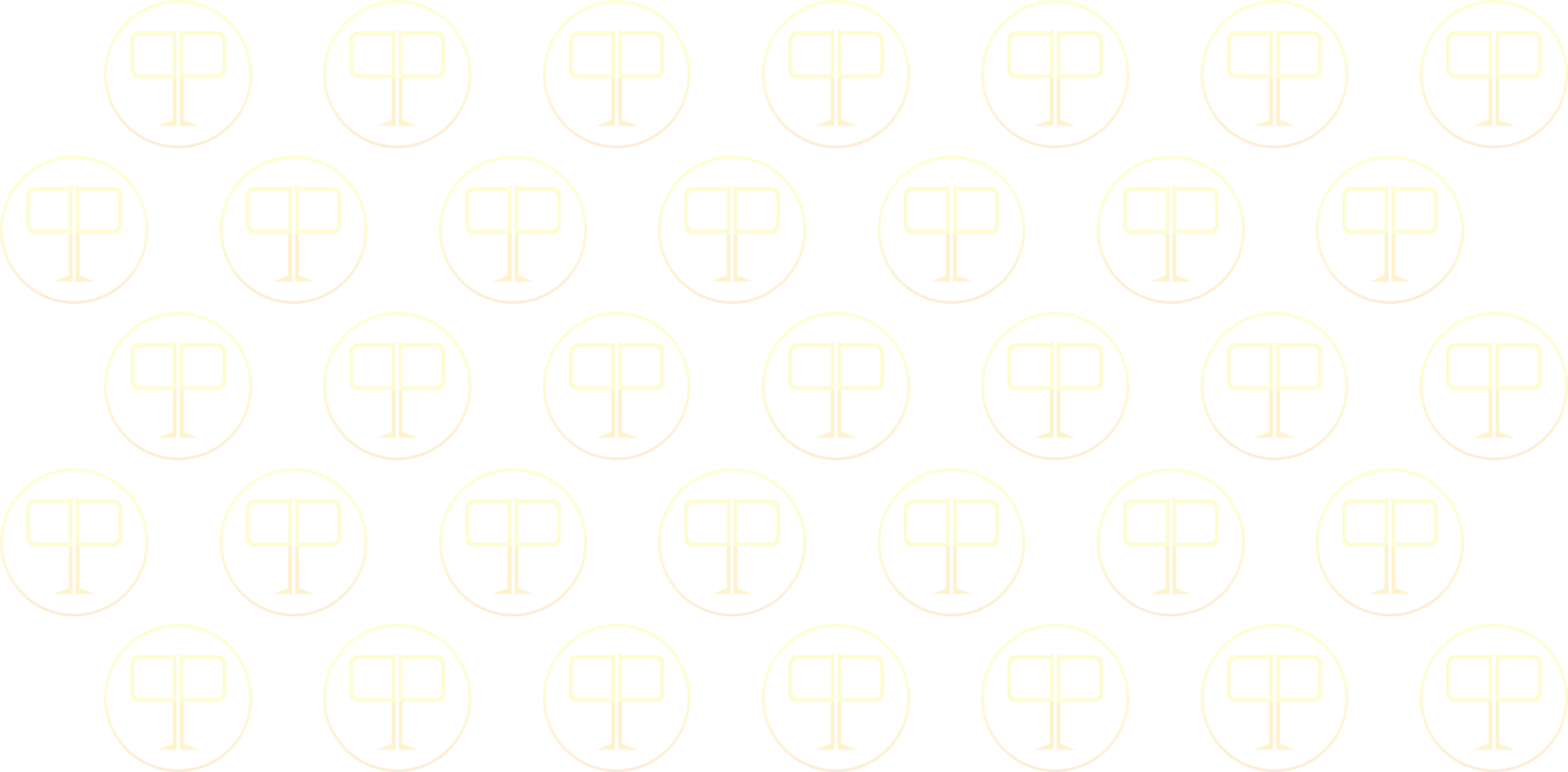 BROCHURES
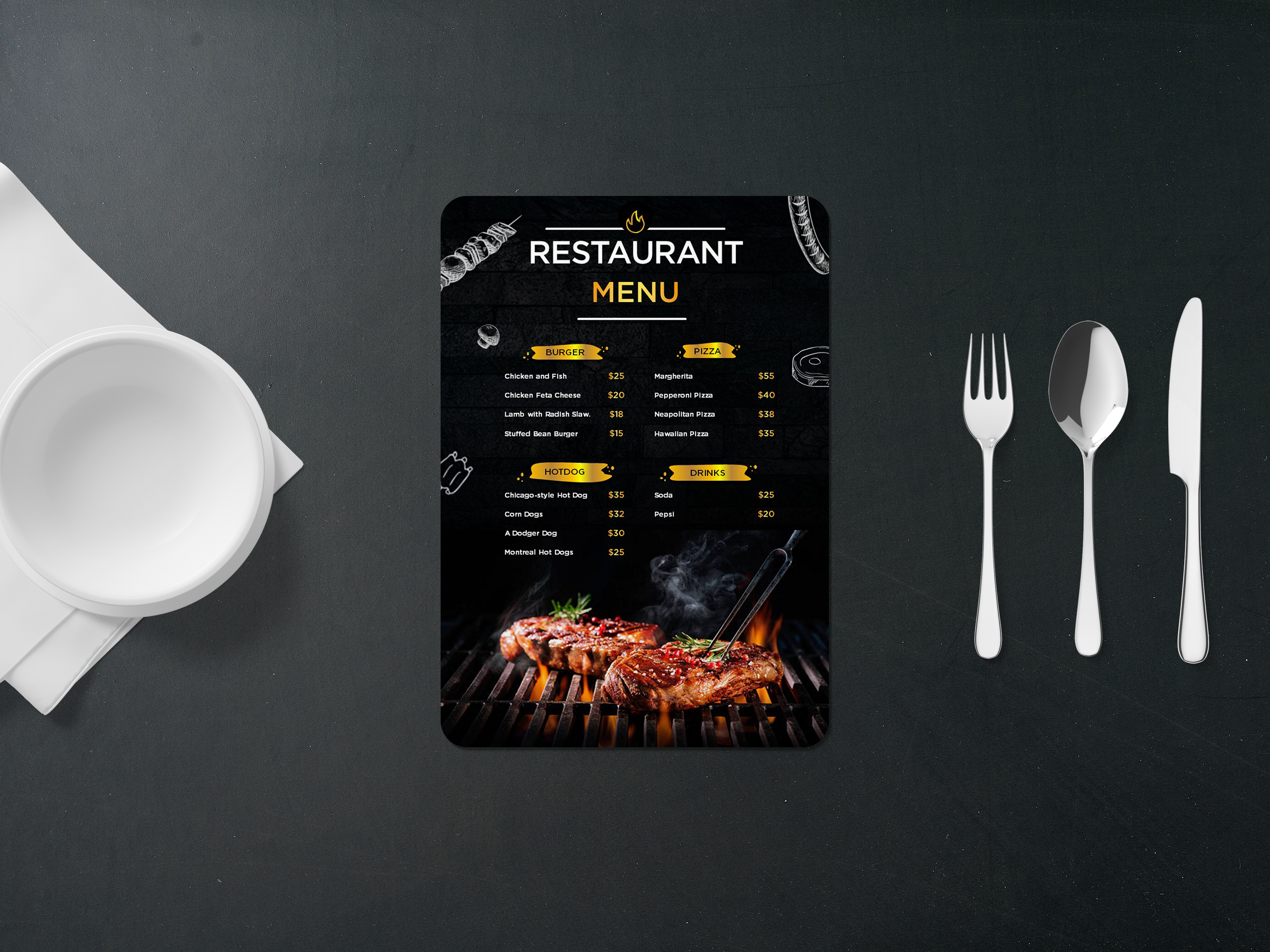 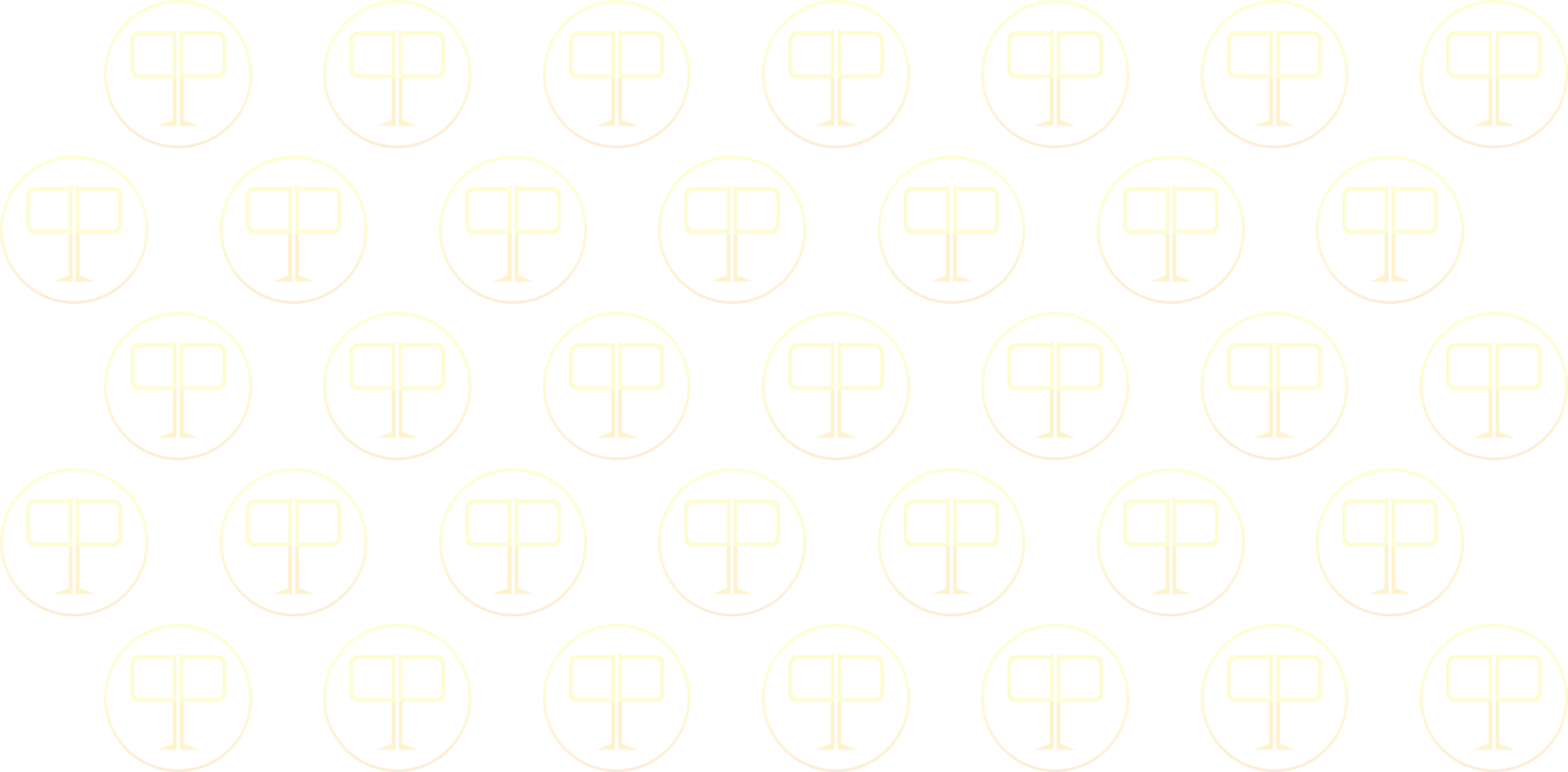 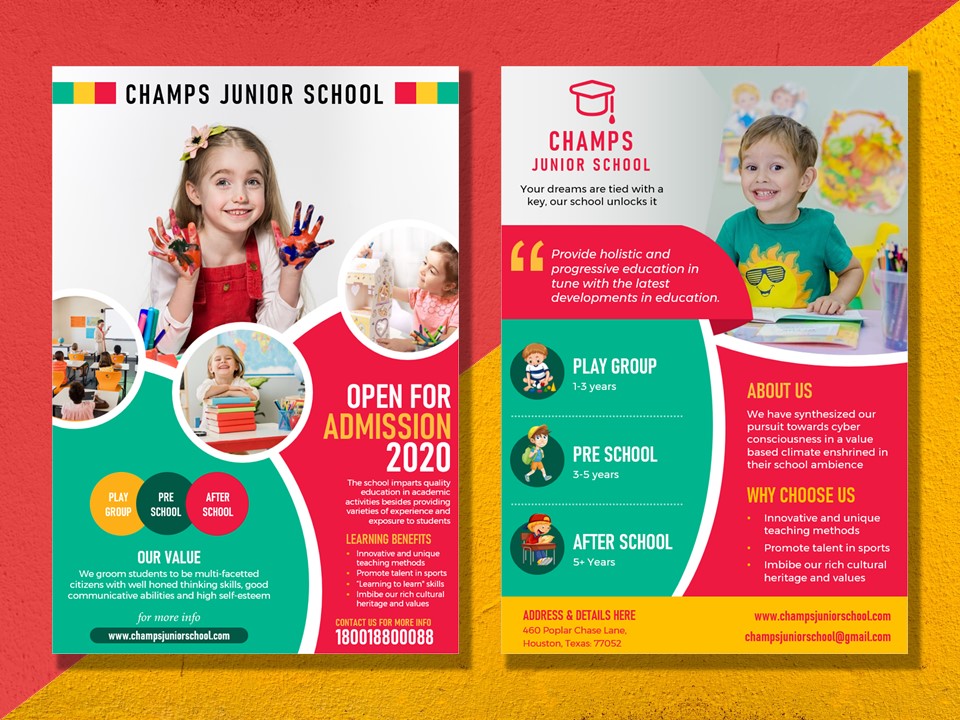 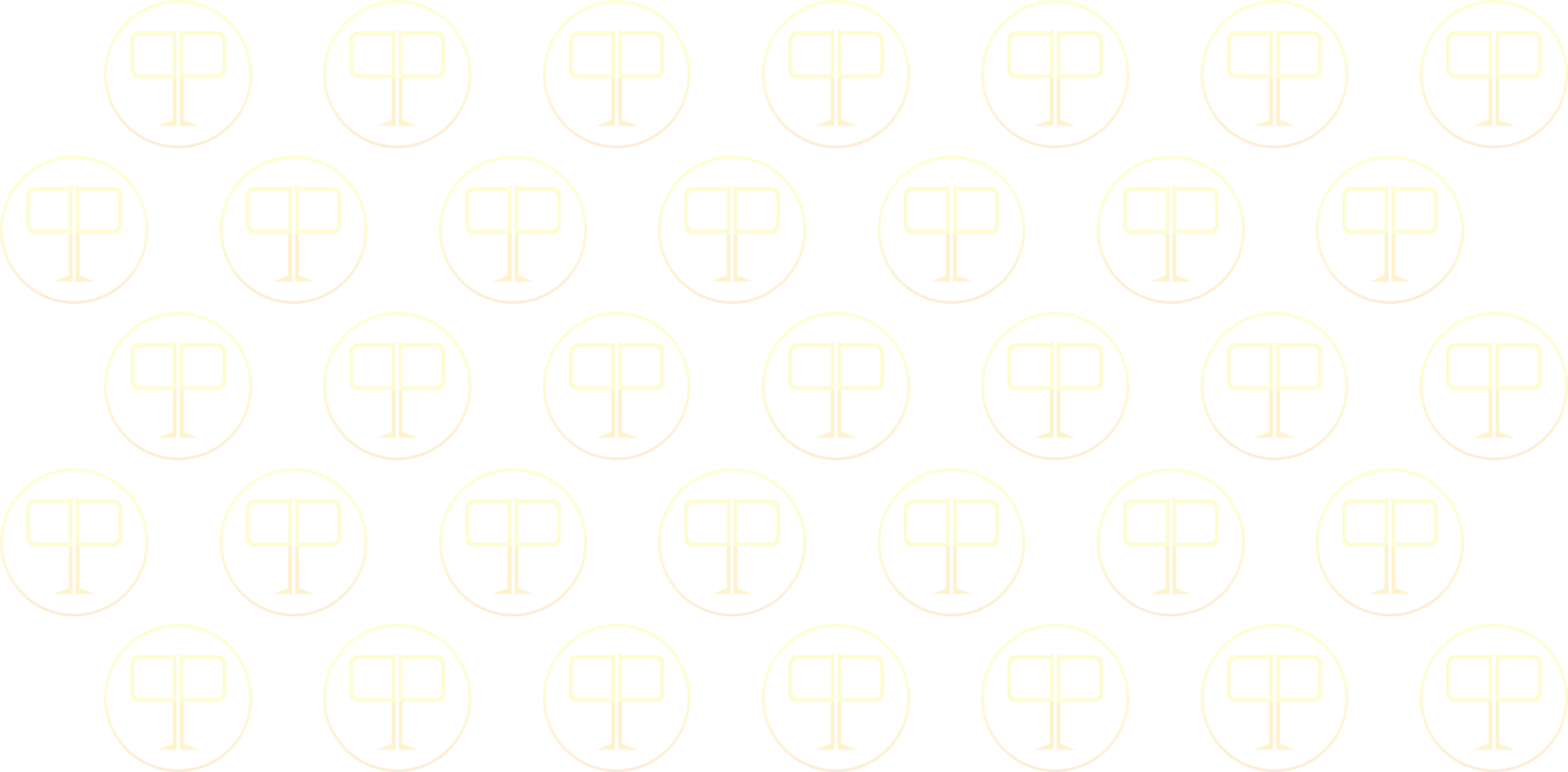 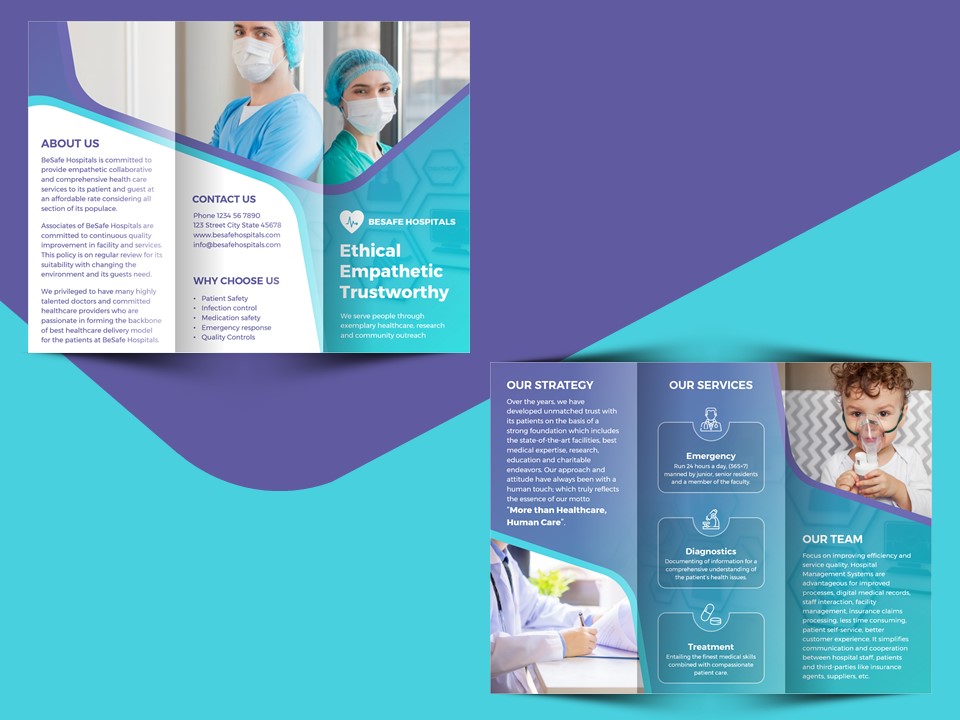 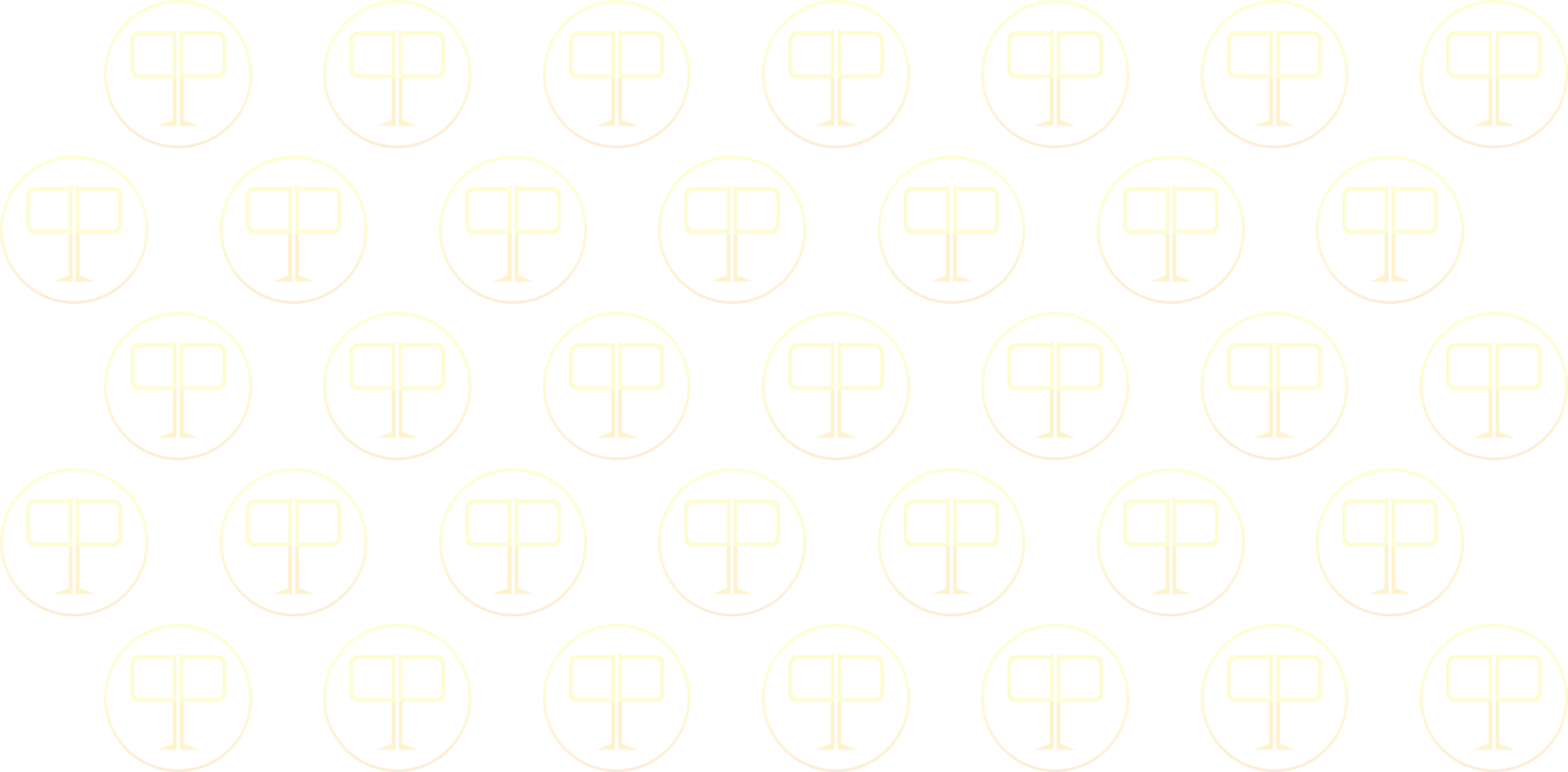 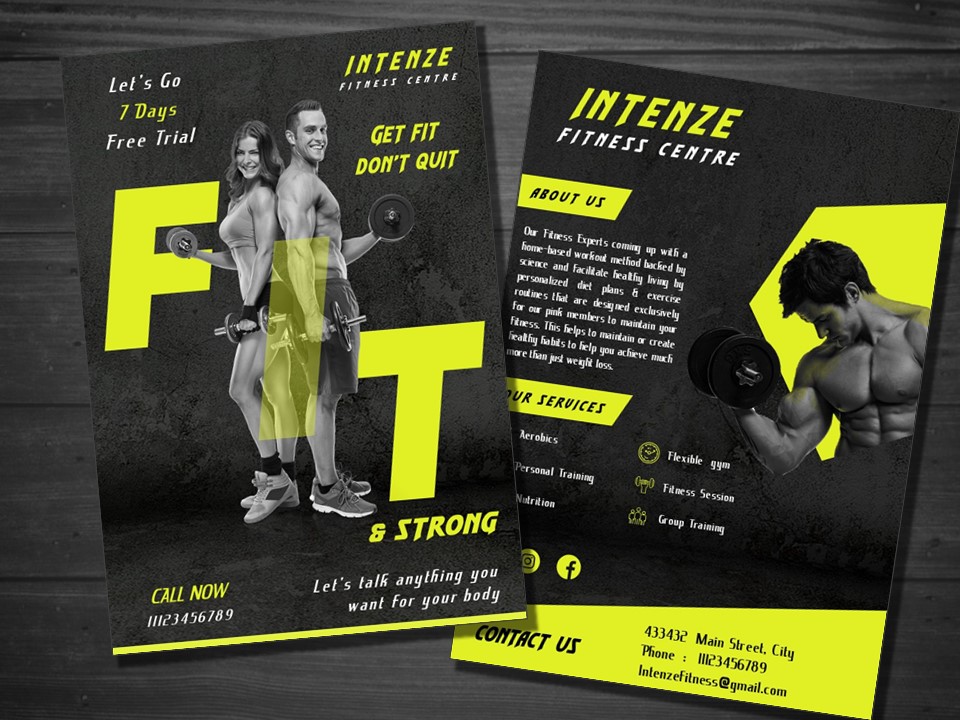 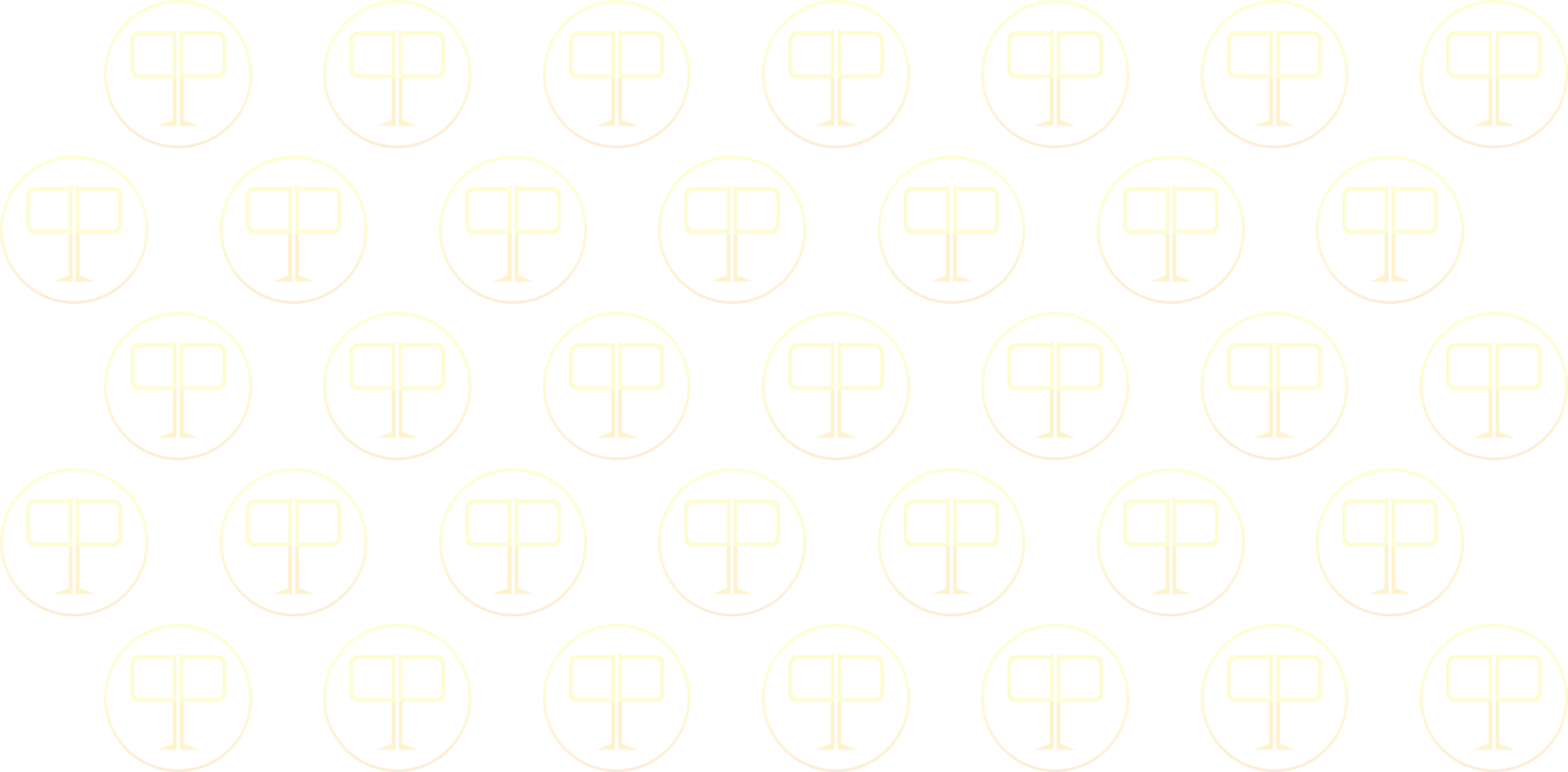 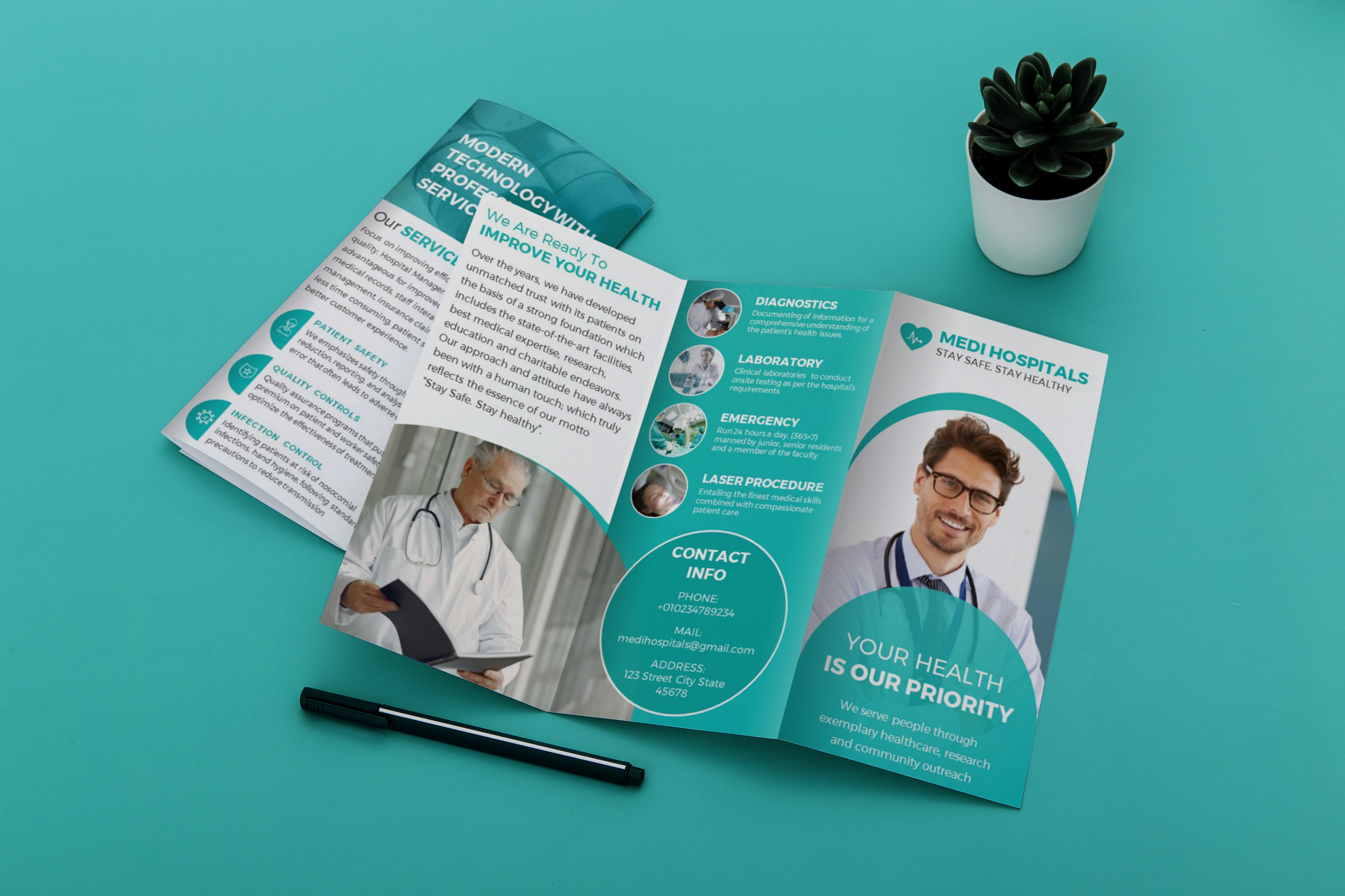 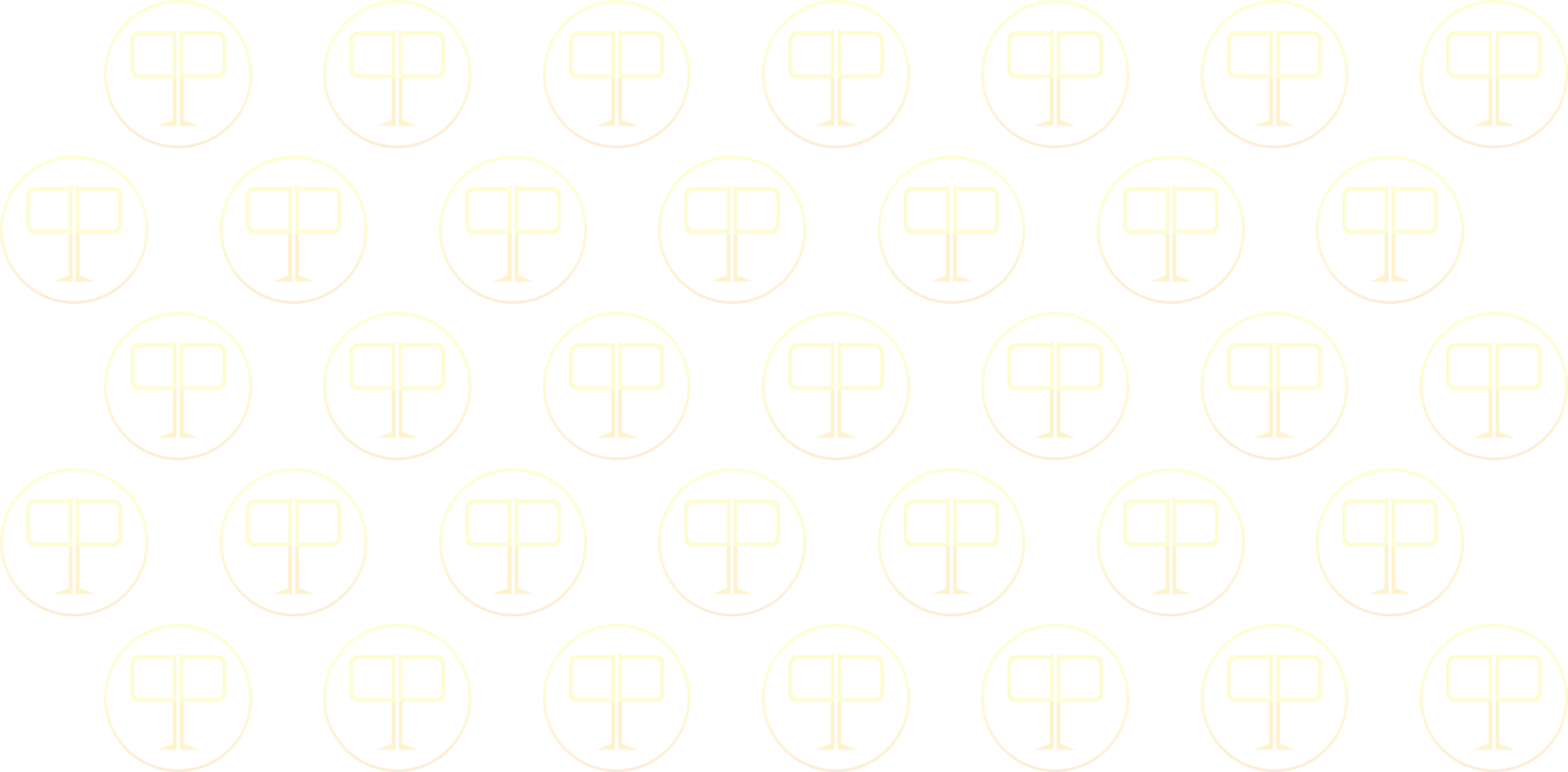 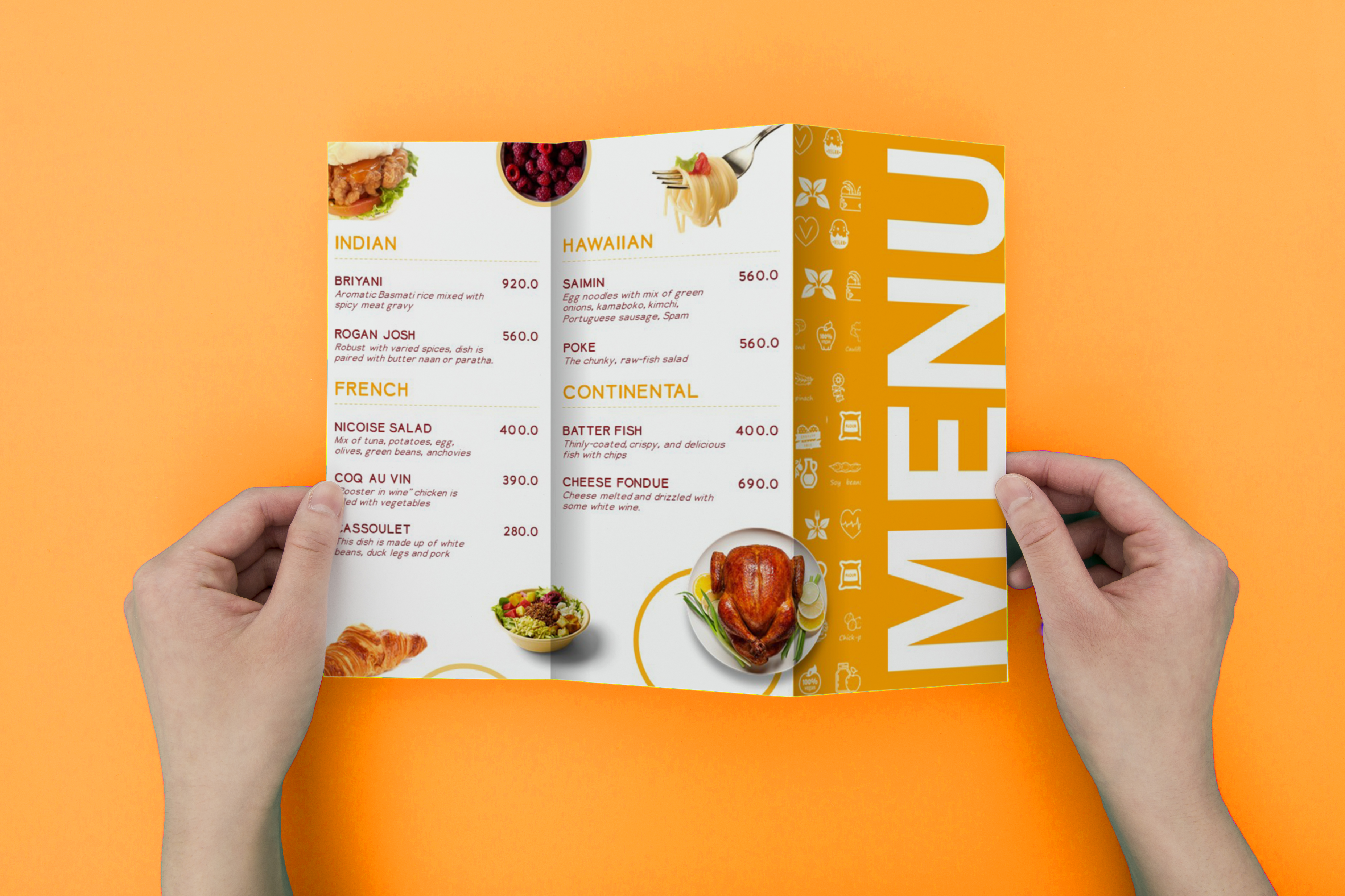 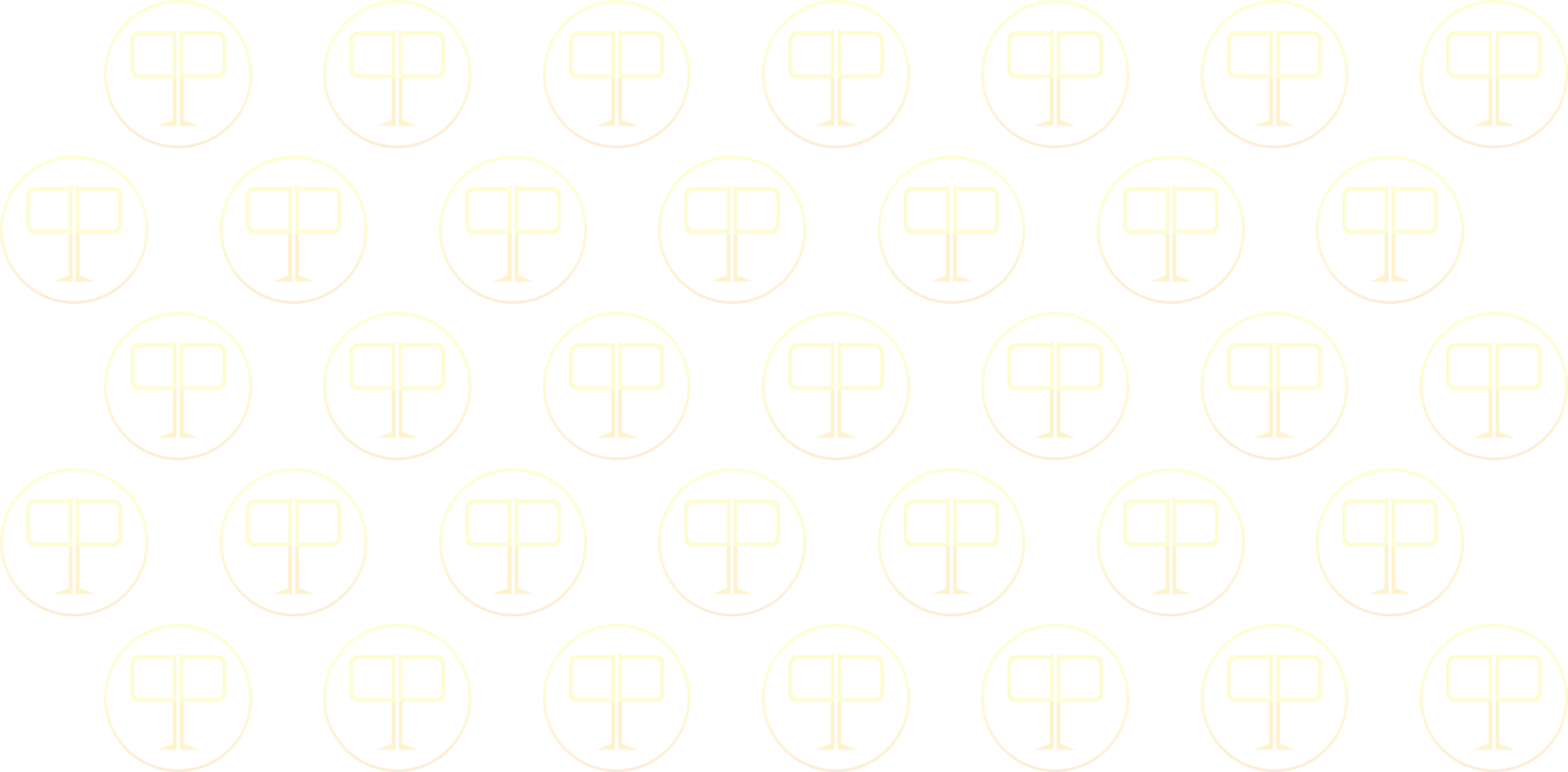 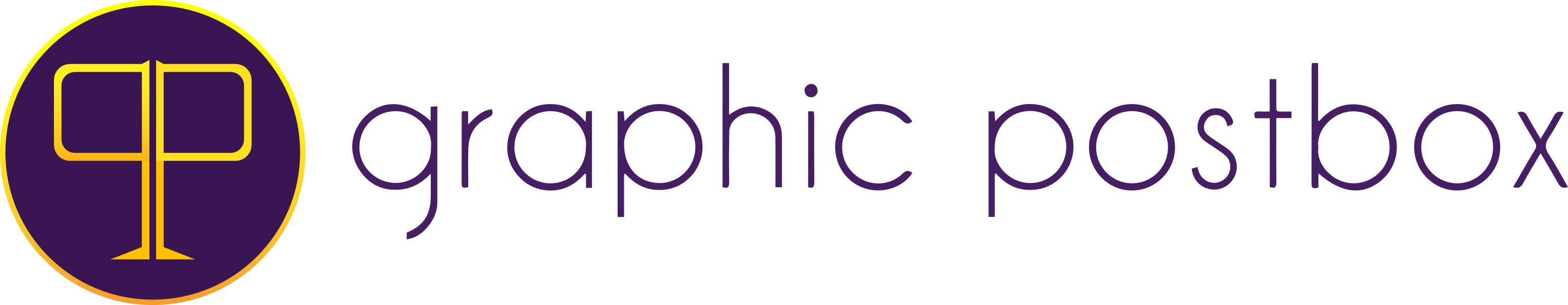 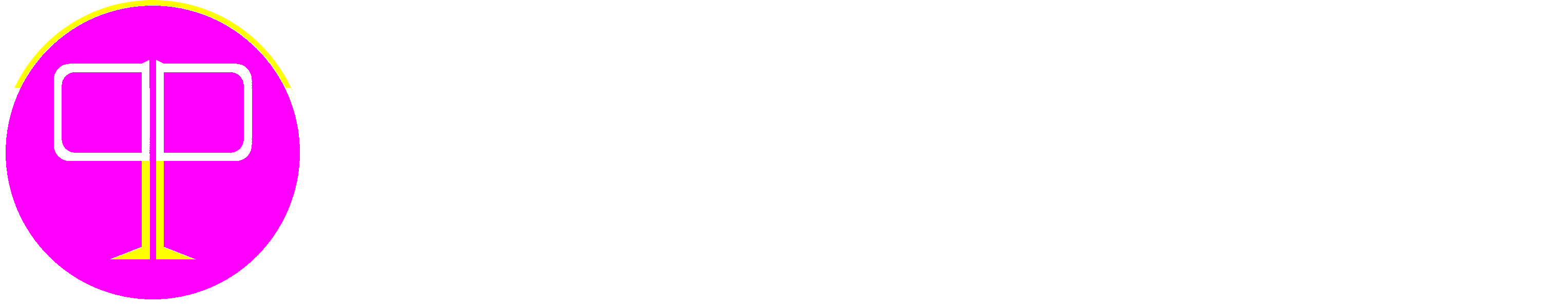